Новогодняя открытка своими руками
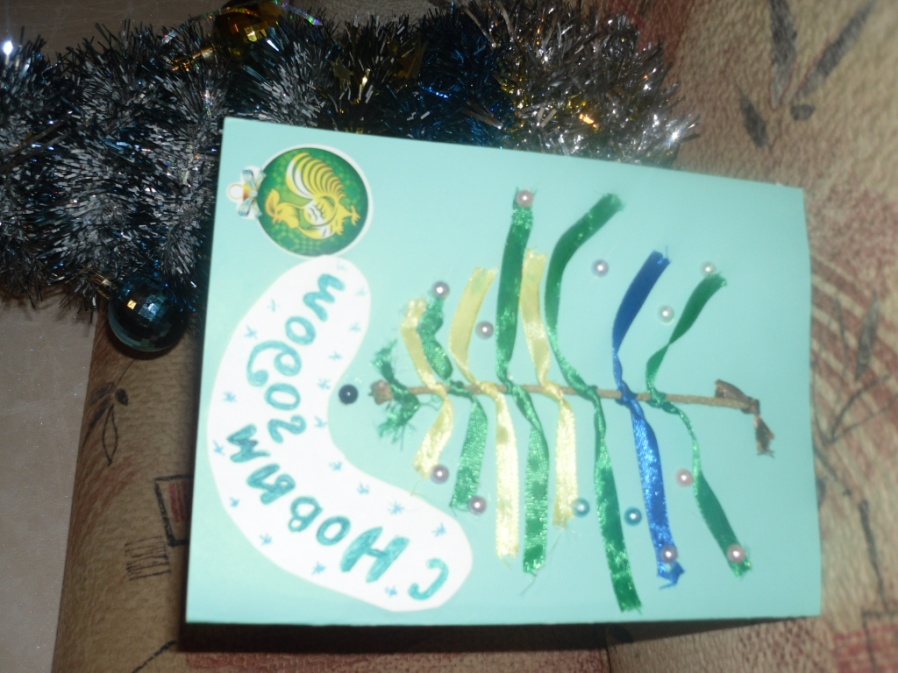 Мастер-класс
Воспитатель МБДОУ № 519
Жаркова Светлана
Ивановна
Открытка – один из самых популярных подарков. 
С помощью открытки можно передать множество теплых и искренних пожеланий. 
Ее можно купить в магазине, а можно сделать самостоятельно с вашим ребенком. 
Открытка, сделанная своими руками, станет по-настоящему ценным подарком.
 Время, проведенное  вместе с вашим ребенком, подарит много положительных эмоций вам обоим.
Подготовительные работы
Возьмите лист картона формата А4 и согните его пополам. Это будет основа для открытки.
Приготовьте цветную бумагу, картон, ножницы, клей, материалы для украшения.
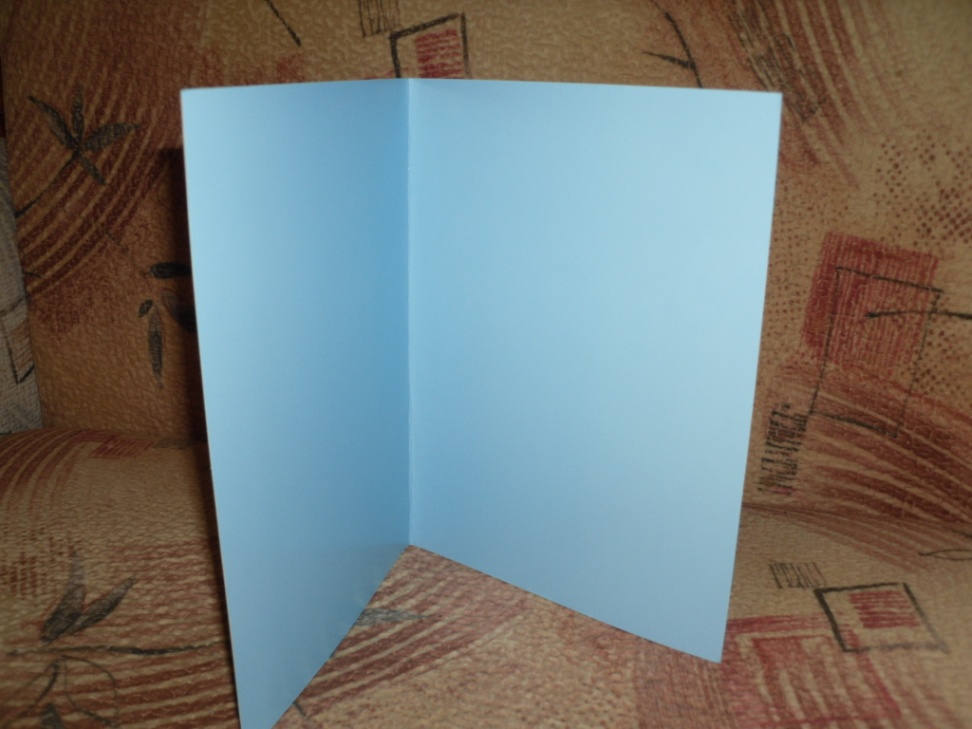 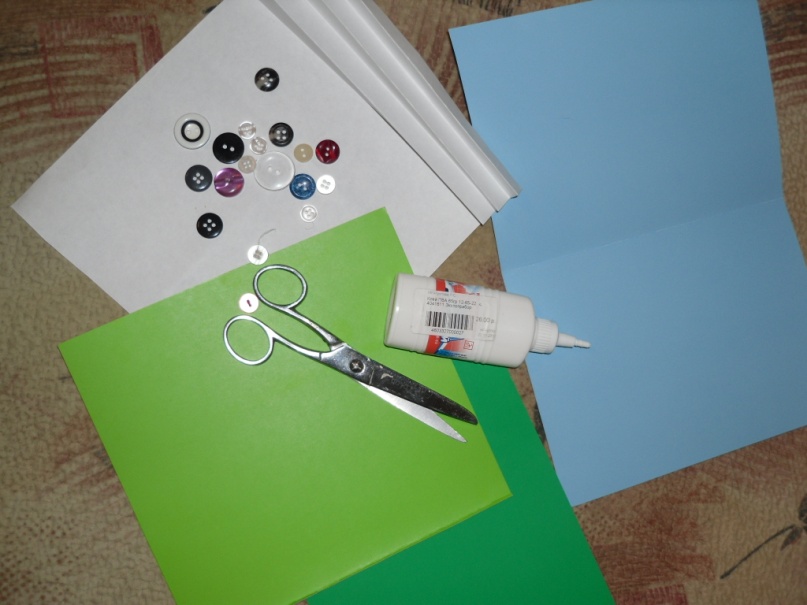 Внутренняя сторона открытки
Получившуюся гармошку, приклейте между внутренними сторонами открытки
Из белого листа бумаги сделайте «гармошку». Так мы получим сугробы, на которых потом будут размещаться новогодние объекты.
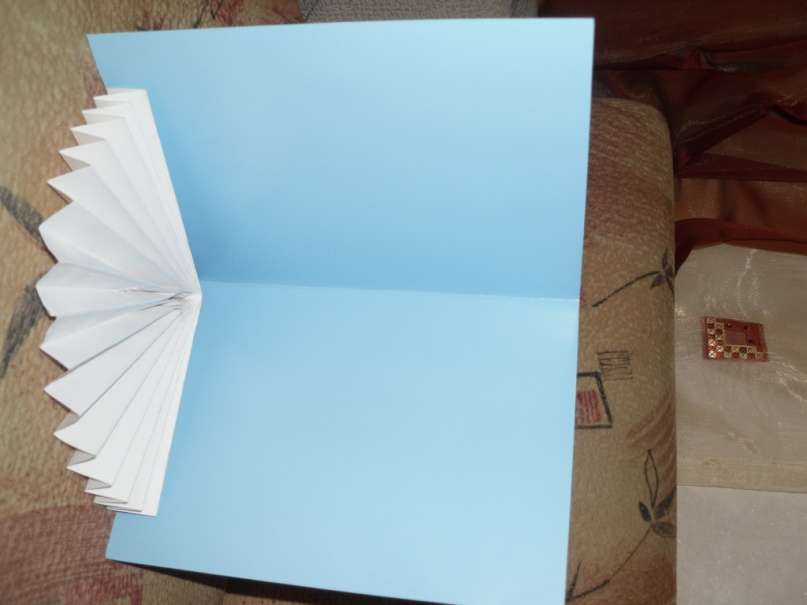 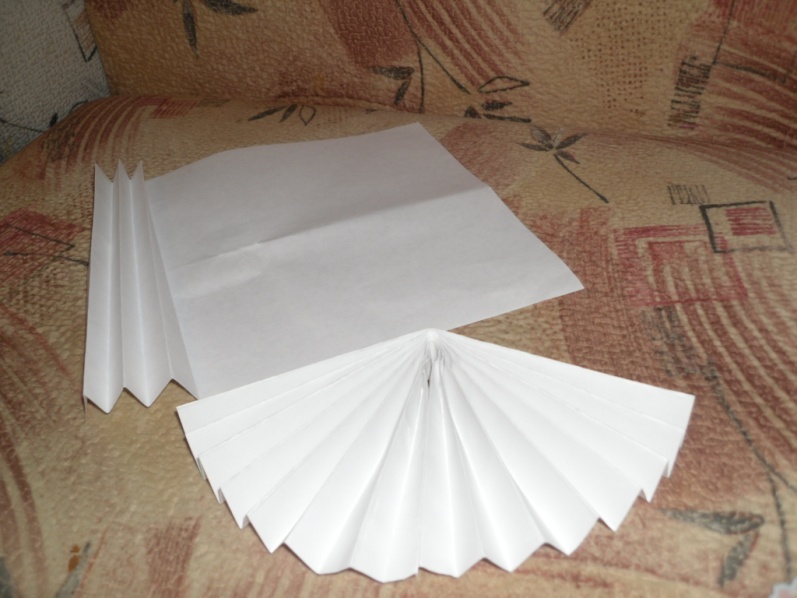 Готовим новогодние объекты. Это могут быть домики, снеговики, звери. У нас еще и символ года – петушок. Помещаем их в «сугробы»
В центр открытки помещаем двойную ель.
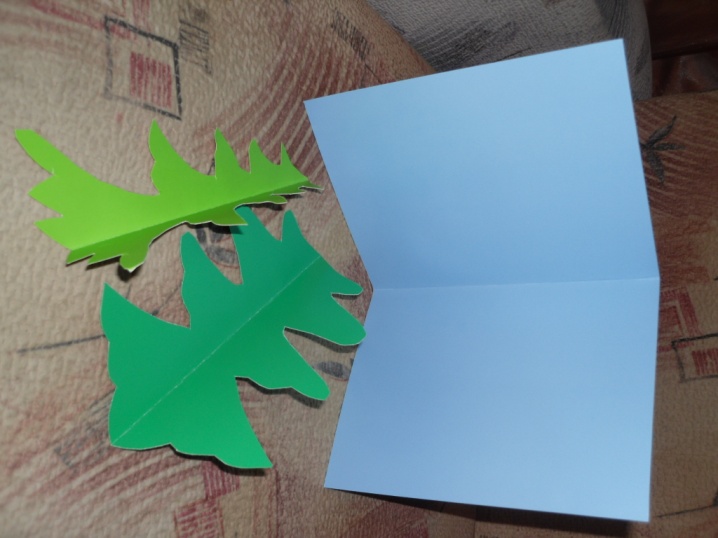 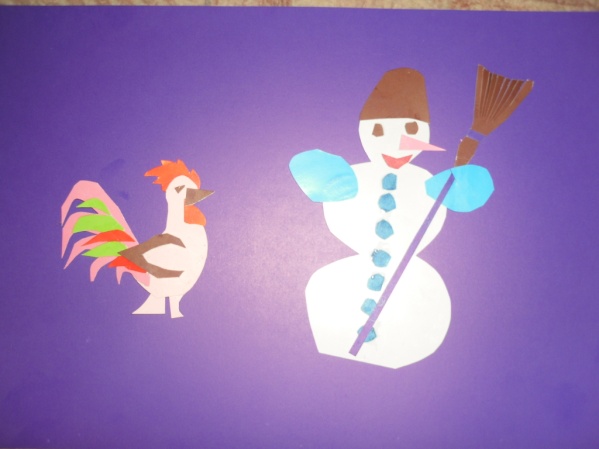 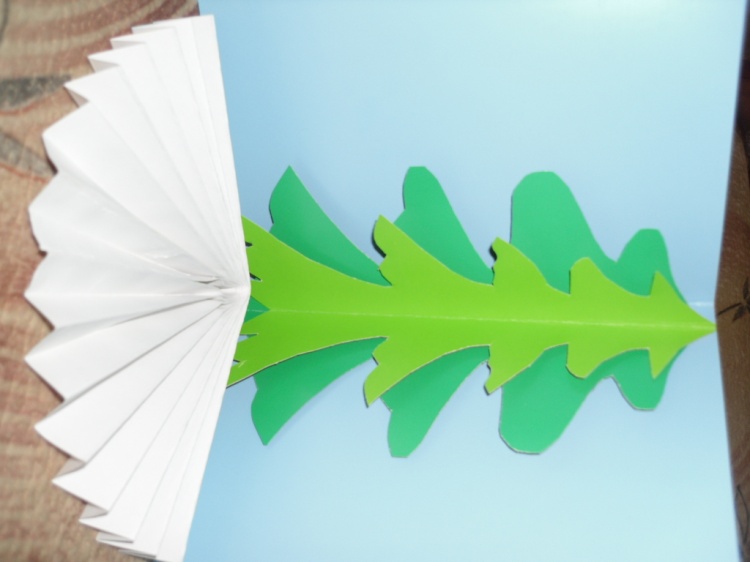 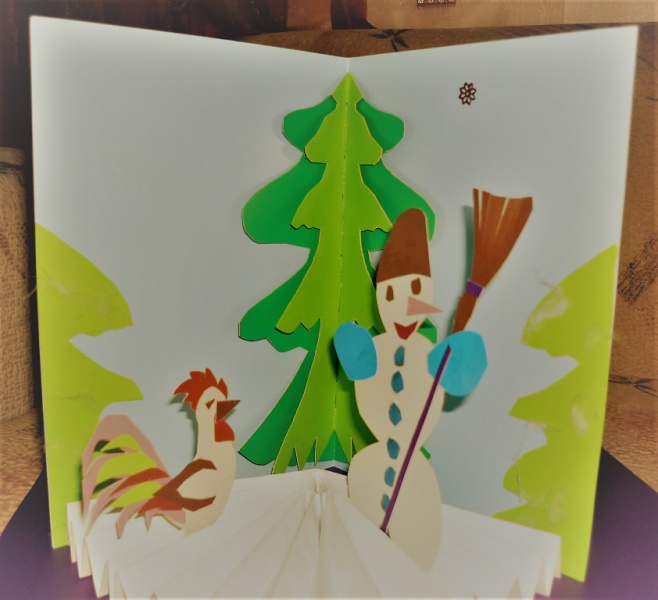 Украшаем внутреннюю сторону
Добавьте пожелание.
Украсьте снежинками, бусинами, блестками.
ФАНТАЗИРУЙТЕ!!!
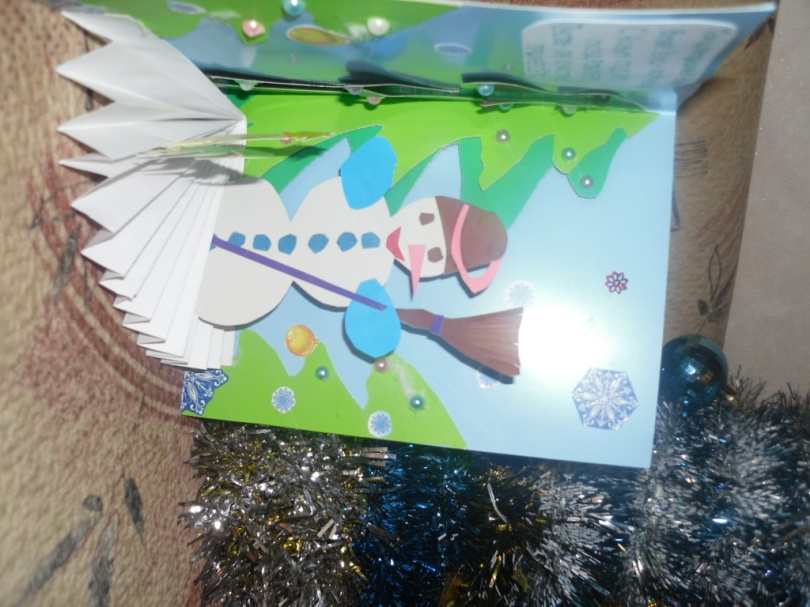 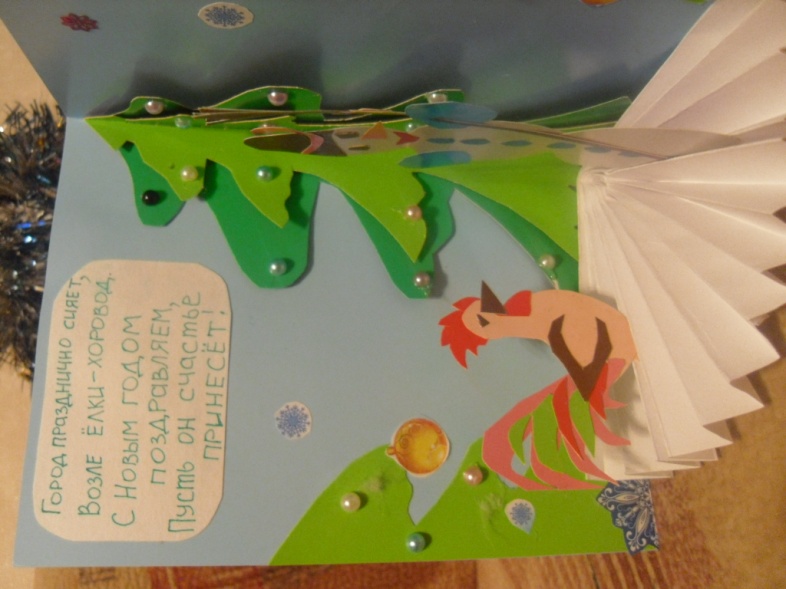 Лицевая сторона открытки
Создаем любой новогодний атрибут. У нас это необычная елочка. Для ее создания нам понадобились: палочка, атласные ленточки и бусины.
На палочку завязываем ленты разной длины.
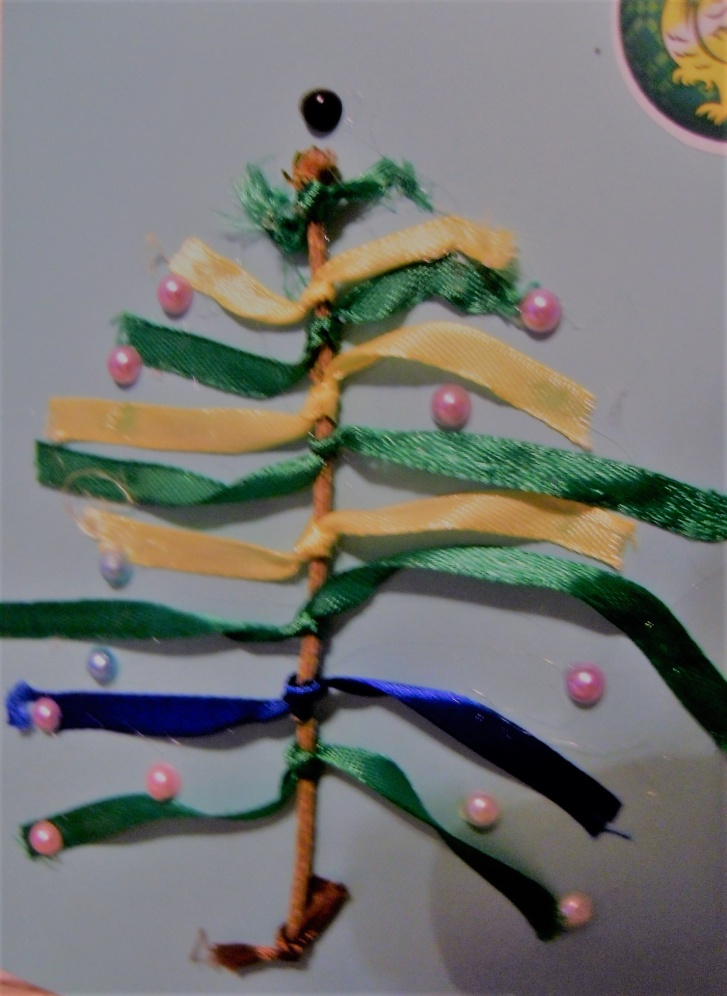 На лицевой стороне делаем надпись 
                  « С Новым годом!» 
Украшаем открытку дополнительными элементами
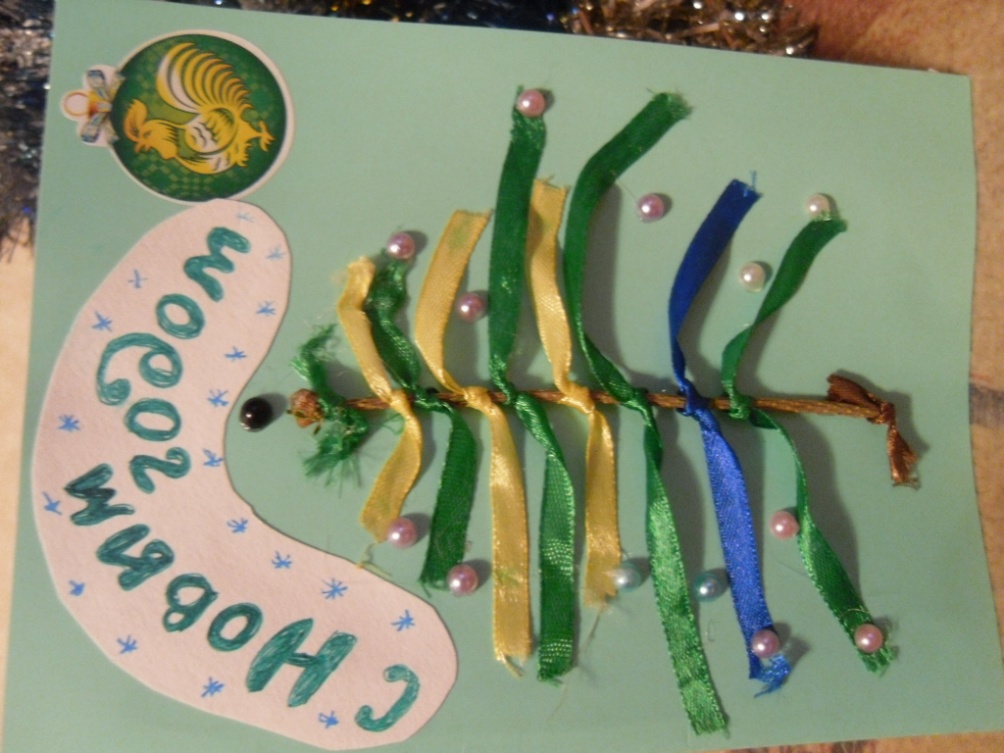 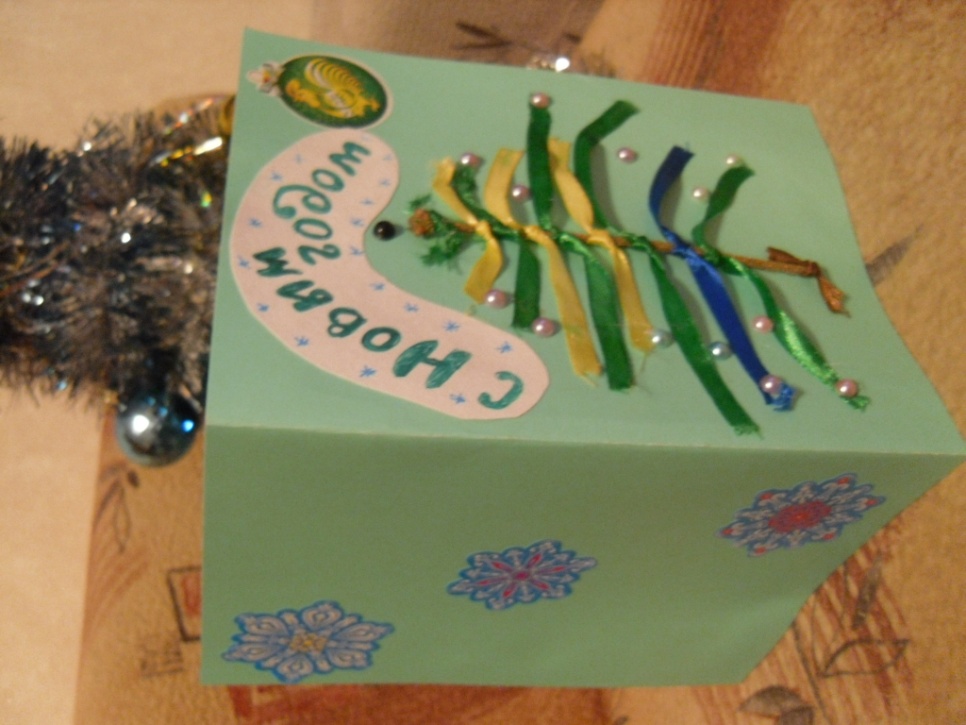 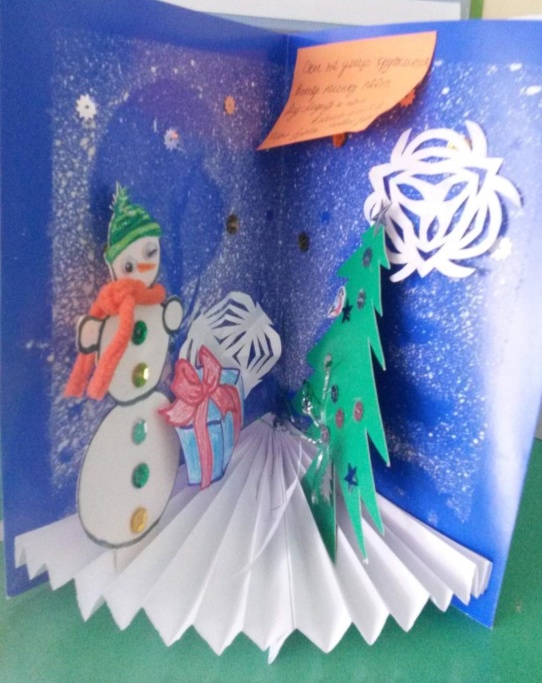 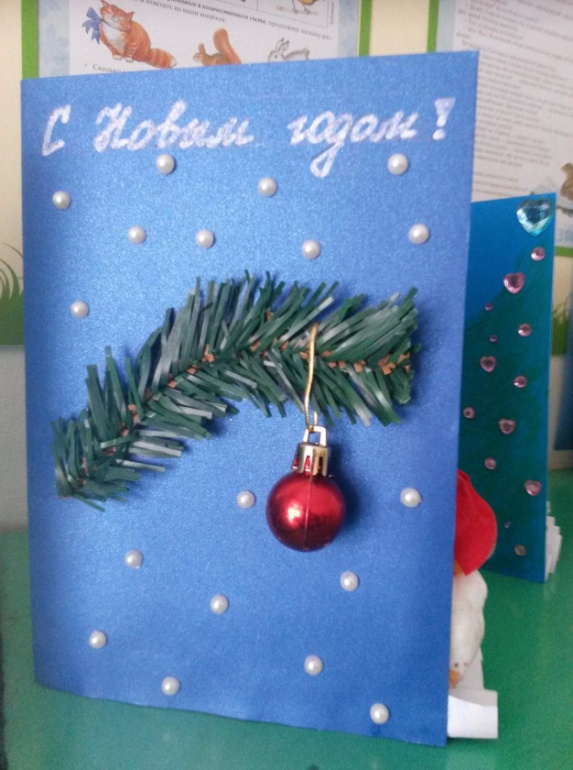 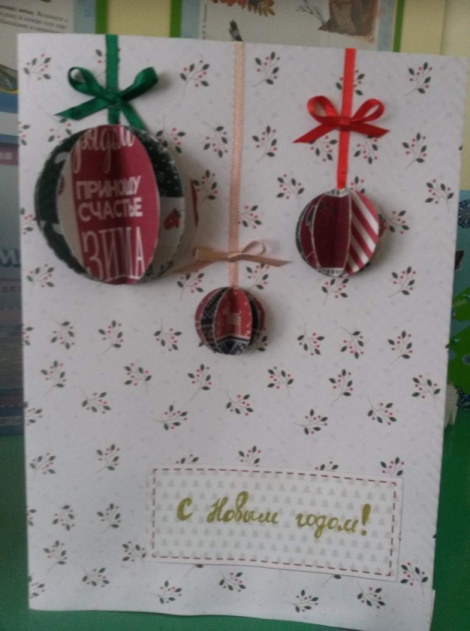 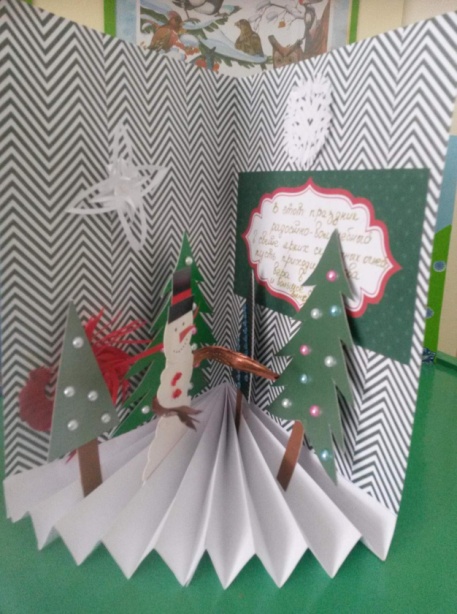 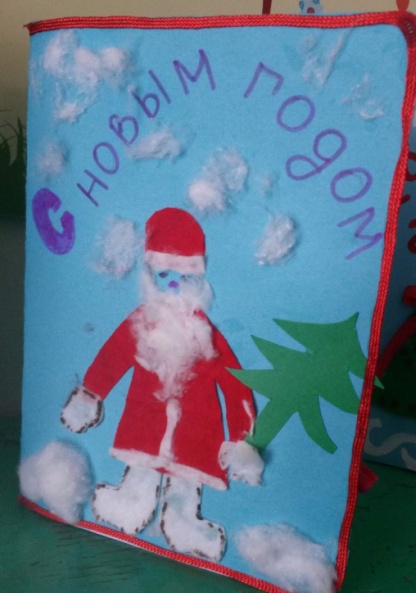 Поверьте, ваша открытка будет самой лучшей и дорогой!!!